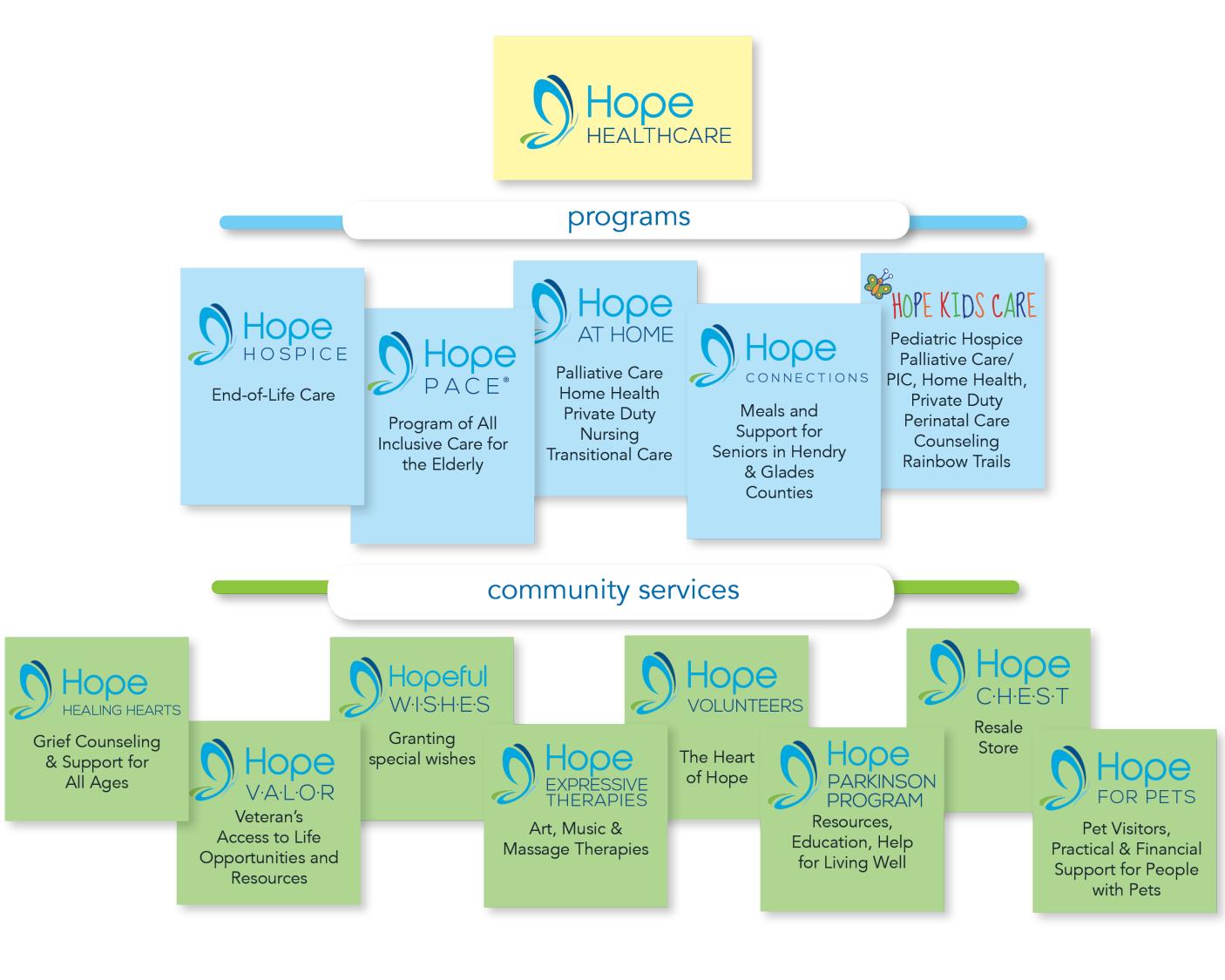 Where We Care
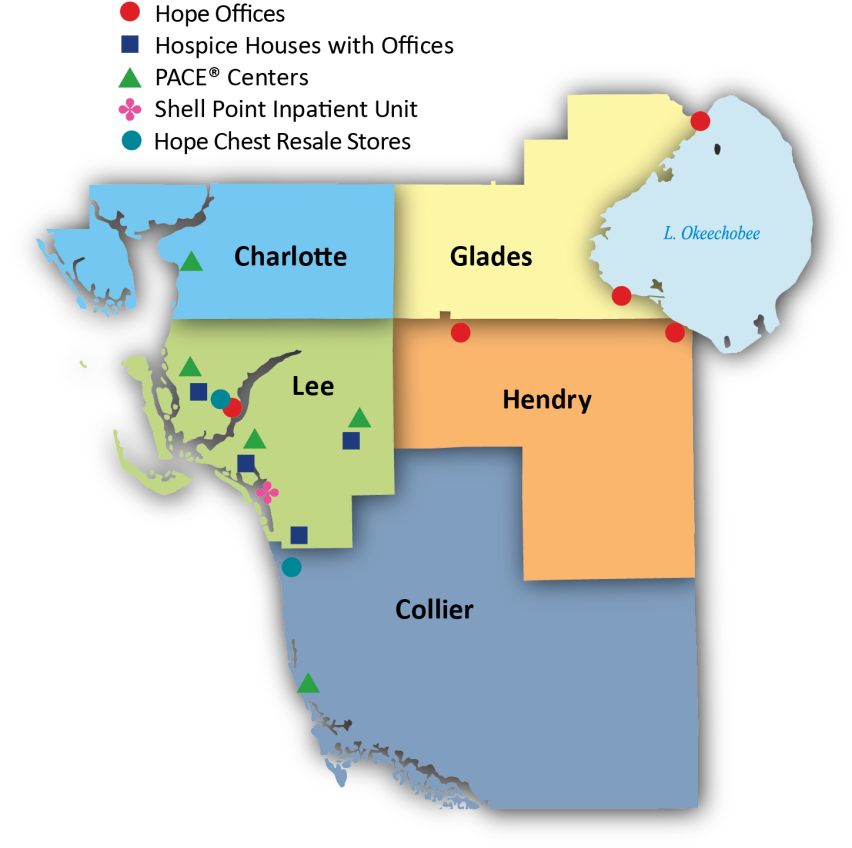 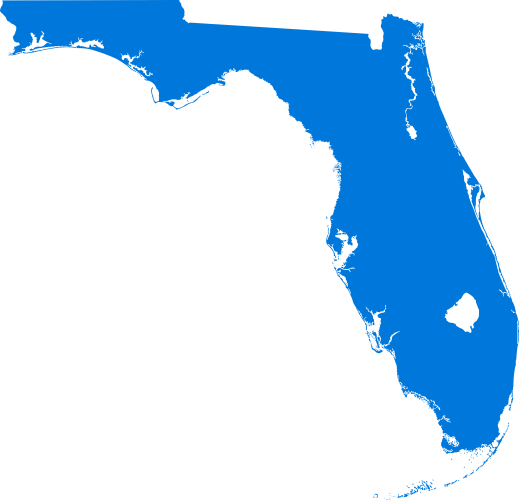 Serving Southwest Florida 
for Nearly 40 Years